UNIT-3
FUNCTIONAL DEPENDENCY
Functional Dependency
The functional dependency is a relationship that exists between two attributes. It typically exists between the primary key and non-key attribute within a table.
     X   →   Y  
The left side of FD is known as a determinant, the right side of the production is known as a dependent.
For example:
Assume we have an employee table with attributes: Emp_Id, Emp_Name, Emp_Address. 
Here Emp_Id attribute can uniquely identify the Emp_Name attribute of employee table because if we know the Emp_Id, we can tell that employee name associated with it.
Functional dependency can be written as:
    Emp_Id → Emp_Name   
We can say that Emp_Name is functionally dependent on Emp_Id.
Types of Functional dependency
1. Trivial functional dependency
A → B has trivial functional dependency if B is a subset of A.
The following dependencies are also trivial like: A → A, B → B
Example:
Consider a table with two columns Employee_Id and Employee_Name.  
{Employee_id, Employee_Name}   →    Employee_Id is a trivial functional dependency as   
Employee_Id is a subset of {Employee_Id, Employee_Name}.  
Also, Employee_Id → Employee_Id and Employee_Name   →    Employee_Name are trivial 
dependencies too.
Functional Dependencies
EmpNum   EmpEmail
	 EmpNum  EmpFname
	 EmpNum  EmpLname
3 different ways you might see FDs depicted
EmpEmail
EmpNum
EmpFname
EmpLname
EmpNum    EmpEmail    EmpFname     EmpLname
91.2914
4
Determinant
Functional Dependency

	EmpNum   EmpEmail
Attribute on the LHS is known as the determinant
 EmpNum is a determinant of EmpEmail
91.2914
5
Transitive dependency
Transitive dependency
Consider attributes A, B, and C, and where
	A  B and B  C. 
Functional dependencies are transitive, which means that we also have the functional dependency 	A  C
We say that C is transitively dependent on A through B.
91.2914
6
Transitive dependency
EmpNum  DeptNum
EmpNum   EmpEmail     DeptNum       DeptNname
DeptNum  DeptName
EmpNum    EmpEmail     DeptNum       DeptNname
DeptName is transitively dependent on EmpNum via DeptNum
EmpNum  DeptName
91.2914
7
Partial dependency
A partial dependency exists when an attribute B is functionally dependent on an attribute A, and A is a component of a multipart candidate key.
InvNum
LineNum
Qty
InvDate
Candidate keys: {InvNum, LineNum} InvDate is partially dependent on {InvNum, LineNum} as InvNum is a determinant of InvDate and InvNum is part of a candidate key
91.2914
8
2. Non-trivial functional dependency
A → B has a non-trivial functional dependency if B is not a subset of A.
When A intersection B is NULL, then A → B is called as complete non-trivial.
Example:
ID   →    Name,  
Name   →    DOB
Inference Rule (IR):
The Armstrong's axioms are the basic inference rule.
Armstrong's axioms are used to conclude functional dependencies on a relational database.
The inference rule is a type of assertion. It can apply to a set of FD(functional dependency) to derive other FD.
Using the inference rule, we can derive additional functional dependency from the initial set.
The Functional dependency has 6 types of inference rule:
1. Reflexive Rule (IR1)
In the reflexive rule, if Y is a subset of X, then X determines Y.
If X ⊇ Y then X  →    Y  
Example:
X = {a, b, c, d, e}  
Y = {a, b, c}
2. Augmentation Rule (IR2)
The augmentation is also called as a partial dependency. In augmentation, if X determines Y, then XZ determines YZ for any Z.
If X    →  Y then XZ   →   YZ
For R(ABCD),  if A   →   B then AC  →   BC
3. Transitive Rule (IR3)
In the transitive rule, if X determines Y and Y determine Z, then X must also determine Z.
If X   →   Y and Y  →  Z then X  →   Z    

4. Union Rule (IR4)
Union rule says, if X determines Y and X determines Z, then X must also determine Y and Z.
If X    →  Y and X   →  Z then X  →    YZ
Proof:
1. X → Y (given)2. X → Z (given)3. X → XY (using IR2 on 1 by augmentation with X. Where XX = X)4. XY → YZ (using IR2 on 2 by augmentation with Y)5. X → YZ (using IR3 on 3 and 4)
5. Decomposition Rule (IR5)
Decomposition rule is also known as project rule. It is the reverse of union rule.
This Rule says, if X determines Y and Z, then X determines Y and X determines Z separately.
If X   →   YZ then X   →   Y and X  →    Z   
Proof:
1. X → YZ (given)2. YZ → Y (using IR1 Rule)3. X → Y (using IR3 on 1 and 2)
6. Pseudo transitive Rule (IR6)
In Pseudo transitive Rule, if X determines Y and YZ determines W, then XZ determines W.
If X   →   Y and YZ   →   W then XZ   →   W   
Proof:
1. X → Y (given)2. WY → Z (given)3. WX → WY (using IR2 on 1 by augmenting with W)4. WX → Z (using IR3 on 3 and 2)
Normalization
Normalization is the process of organizing the data in the database.
Normalization is used to minimize the redundancy from a relation or set of relations. It is also used to eliminate the undesirable characteristics like Insertion, Update and Deletion Anomalies.
Normalization divides the larger table into the smaller table and links them using relationship.
The normal form is used to reduce redundancy from the database table.

Types of Normal Forms
There are the four types of normal forms:
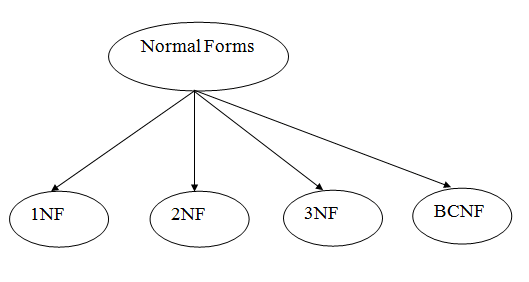 First Normal Form
First Normal Form
We say a relation is in 1NF if all values stored in the relation are single-valued and atomic. 


1NF places restrictions on the structure of relations. Values must be simple.
91.2914
14
First Normal Form
The following in not in 1NF
EmpNum
EmpPhone
EmpDegrees
123
233-9876
333
233-1231
BA, BSc, PhD
679
233-1231
BSc, MSc
EmpDegrees is a multi-valued field:
employee 679 has two degrees: BSc and MSc 
employee 333 has three degrees: BA, BSc, PhD
91.2914
15
EmpNum
EmpPhone
EmpDegrees
123
233-9876
333
233-1231
BA, BSc, PhD
679
233-1231
BSc, MSc
First Normal Form
To obtain 1NF relations we must, without loss of information, replace the above with two relations - see next slide
91.2914
16
First Normal Form
EmployeeDegree
Employee
EmpNum
EmpDegree
EmpNum
EmpPhone
333
BA
123
233-9876
333
BSc
333
233-1231
333
PhD
679
233-1231
679
BSc
679
MSc
An outer join between Employee and EmployeeDegree will produce the information we saw before
91.2914
17
Second Normal Form
Second Normal Form
A relation is in 2NF if it is in 1NF, and every non-key attribute is fully dependent on each candidate key. (That is, we don’t have any partial functional dependency.)

 2NF (and 3NF) both involve the concepts of key and 	non-key attributes. 
 A key attribute is any attribute that is part of a key; 	any attribute that is not a key attribute, is a non-key 	attribute. 
 Relations that are not in BCNF have data redundancies
 A relation in 2NF will not have any partial dependencies
91.2914
18
Second Normal Form
Consider this InvLine table (in 1NF):
InvNum
LineNum
ProdNum
Qty
InvDate
InvNum, LineNum
ProdNum, Qty
There are two candidate keys.
Qty is the only non-key attribute, and it is dependent on InvNum
InvNum
InvDate
Since there is a determinant that is not a candidate key, InvLine is not BCNF
InvLine is not 2NF since there is a partial dependency of InvDate on InvNum
InvLine is only in 1NF
91.2914
19
Second Normal Form
InvLine
InvNum
LineNum
ProdNum
Qty
InvDate
The above relation has redundancies: the invoice date is repeated on each invoice line.
We can improve the database by decomposing the relation into two relations:
InvNum
LineNum
ProdNum
Qty
InvNum
InvDate
Question: What is the highest normal form for these relations? 2NF? 3NF? BCNF?
91.2914
20
inv_no
line_no
prod_no
prod_desc
qty
Is the following relation in 2NF?
91.2914
21
EmployeeDept
ename
ssn
bdate
address
dnumber
dname
2NF, but not in 3NF, nor in BCNF:
since dnumber is not a candidate key and we have:

	dnumber  dname.
91.2914
22
Third Normal Form
Third Normal Form
A relation is in 3NF if the relation is in 1NF and all determinants of non-key attributes are candidate keys
	That is, for any functional dependency: X  Y, where Y is a non-key attribute (or a set of non-key attributes), X is a candidate key.
This definition of 3NF differs from BCNF only in the specification of non-key attributes - 3NF is weaker than BCNF. (BCNF requires all determinants to be candidate keys.)
A relation in 3NF will not have any transitive dependencies
	of non-key attribute on a candidate key through another non-key attribute.
91.2914
23
Third Normal Form
Consider this Employee relation
Candidate keys are? …
EmpNum
EmpName
DeptNum
DeptName
EmpName, DeptNum, and DeptName are non-key attributes.
DeptNum determines DeptName, a non-key attribute, and DeptNum is not a candidate key.
Is the relation in 3NF? … no
Is the relation in 2NF? … yes
Is the relation in BCNF? … no
91.2914
24
EmpNum
EmpName
DeptNum
DeptName
We correct the situation by decomposing the original relation into two 3NF relations. Note the decomposition is lossless.
DeptNum
DeptName
EmpNum
EmpName
DeptNum
Third Normal Form
Verify these two relations are in 3NF.
91.2914
25
First Normal Form (1NF)
A relation will be 1NF if it contains an atomic value.
It states that an attribute of a table cannot hold multiple values. It must hold only single-valued attribute.
First normal form disallows the multi-valued attribute, composite attribute, and their combinations.
Example: Relation EMPLOYEE is not in 1NF because of multi-valued attribute EMP_PHONE.
EMPLOYEE table:
The decomposition of the EMPLOYEE table into 1NF has been shown below:
Second Normal Form (2NF)
In the 2NF, relational must be in 1NF.
In the second normal form, all non-key attributes are fully functional dependent on the primary key
Example: Let's assume, a school can store the data of teachers and the subjects they teach. In a school, a teacher can teach more than one subject.
TEACHER table
In the given table, non-prime attribute TEACHER_AGE is dependent on TEACHER_ID which is a proper subset of a candidate key. That's why it violates the rule for 2NF.
To convert the given table into 2NF, we decompose it into two tables:
TEACHER_DETAIL table:
TEACHER_SUBJECT table:
Third Normal Form (3NF)
A relation will be in 3NF if it is in 2NF and not contain any transitive partial dependency.
3NF is used to reduce the data duplication. It is also used to achieve the data integrity.
If there is no transitive dependency for non-prime attributes, then the relation must be in third normal form.
A relation is in third normal form if it holds atleast one of the following conditions for every non-trivial function dependency X → Y.
X is a super key.
Y is a prime attribute, i.e., each element of Y is part of some candidate key.
Example:
EMPLOYEE_DETAIL table:
Super key in the table above:
{EMP_ID}, {EMP_ID, EMP_NAME}, {EMP_ID, EMP_NAME, EMP_ZIP}....so on
Candidate key: {EMP_ID}
Non-prime attributes: In the given table, all attributes except EMP_ID are non-prime.
Here, EMP_STATE & EMP_CITY dependent on EMP_ZIP and EMP_ZIP dependent on EMP_ID. The non-prime attributes (EMP_STATE, EMP_CITY) transitively dependent on super key(EMP_ID). It violates the rule of third normal form.
That's why we need to move the EMP_CITY and EMP_STATE to the new <EMPLOYEE_ZIP> table, with EMP_ZIP as a Primary key.
Employee table
Employee_zip  table